DOC’s role in Tourism
Toitū te marae a Tāne-Mahuta, Toitū te marae a Tangaroa, Toitū te tangata.If the land is well and the sea is well, the people will thrive
March 2023
DOC’s purpose 
DOC’s roles in recreation and tourism
Managing access and opportunity to public conservation lands and waters  
Challenges 
Opportunities
Outline
Purpose and outcomes
Toitū te marae a Tāne-Mahuta, toitū te marae a Tangaroa, toitū te tangata.If the land is well and the sea is well, the people will thrive.
DOC’s purpose and outcomes
DOC’s purpose is to ensure that Papatūānuku thrives and to be an honourable Treaty of Waitangi partner.
Outcomes
Ecosystems and species across Aotearoa New Zealand are thriving from the mountains to the seas
Public conservation lands and waters are maintained and improved for future generations
 Connection with nature and cultural heritage enriches people’s lives
DOC is a great organisation
Conservation Act 1987
Section 6: Functions of Department
The functions of the Department are to administer this Act and the enactments specified in Schedule 1, and, subject to this Act and those enactments and to the directions (if any) of the Minister,—
(e) to the extent that the use of any natural or historic resource for recreation or tourism is not inconsistent with its conservation, to foster the use of natural and historic resources for recreation, and to allow their use for tourism:
DOC’s roles in recreation and tourism
Grounded in the  Conservation Act
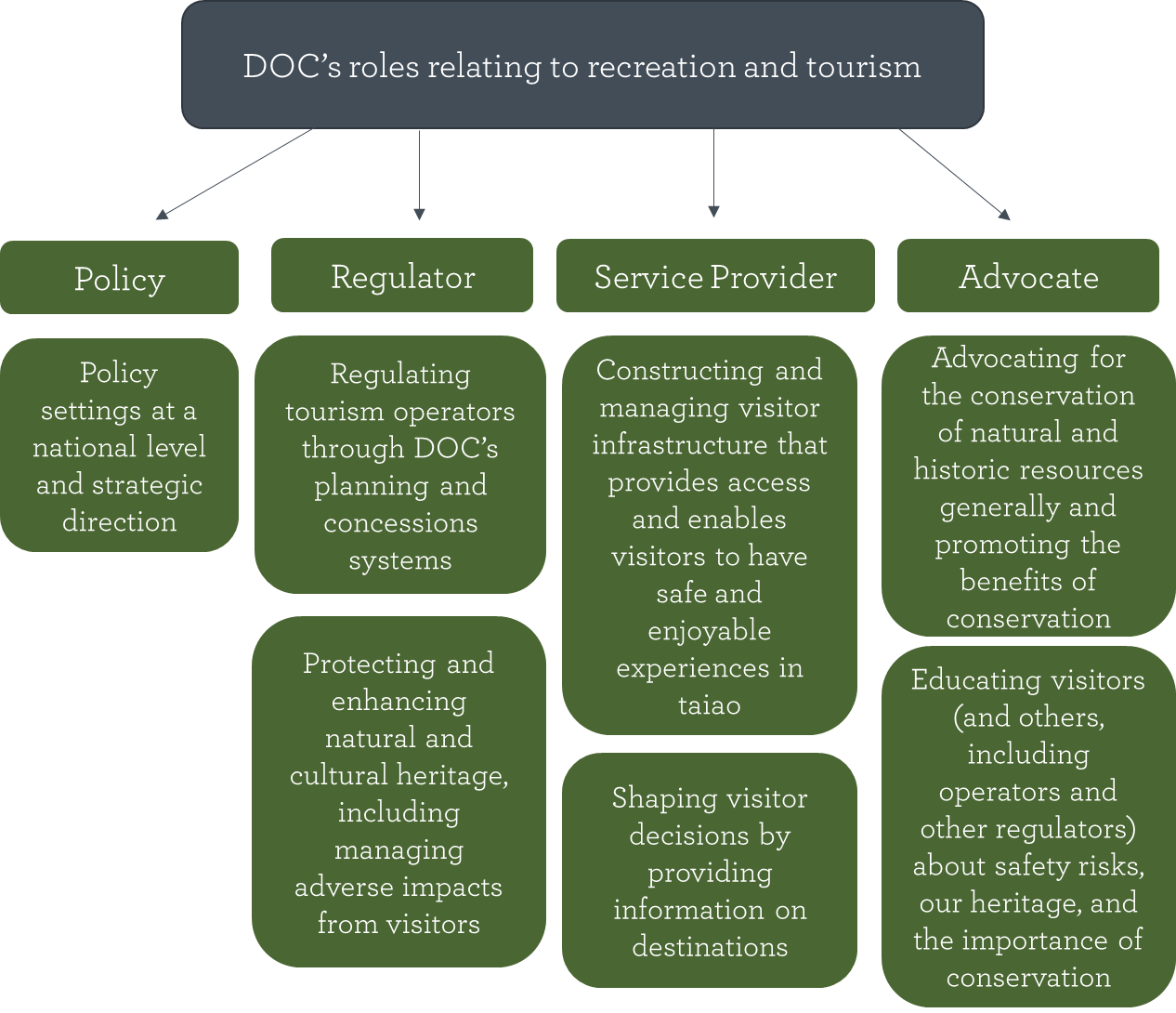 DOC’s roles in recreation and tourism
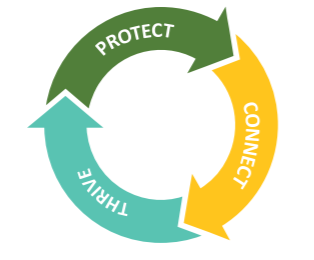 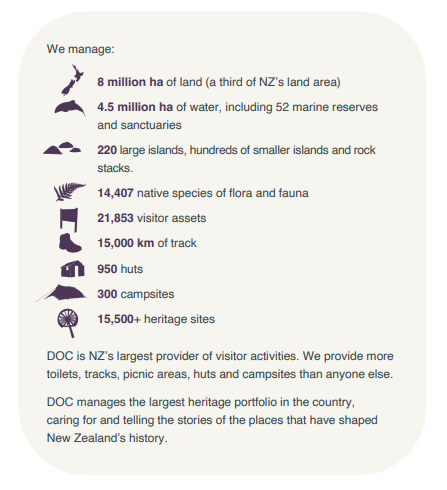 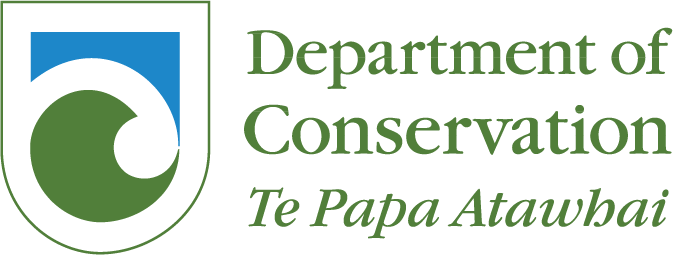 Managing access to Public Conservation Land and Waters
Hierarchy of policy documents
Conservation General Policy 
General Policy for National Parks 
Statutory Plans
National Park Management Plans
Conservation Management Plans
Conservation Management Strategies
Concessions, visitor experiences and any limitations on access and/or numbers must be consistent with statutory plans
Policy Levers and legislative settings
Infrastructure capacity and design
Access management – carparks and road access
Accommodation limits
Booking services
Contractual requirements 
Effects based assessment of capacity
Requires monitoring resource to enforce
Voluntary code of conduct / education
Soft levers
Things to consider
Complexities of multiple overlapping regulatory systems and authorising bodies
Limited ability to exclude self-guided options and prefer paid experiences
Baseline data to understand effects and impose limits is variable
Resourcing to monitor and enforce any policies/restrictions
Need to run fair and transparent processes and public engagement
Consequences of the legislative settings
Key challenges faced by DOC in tourism
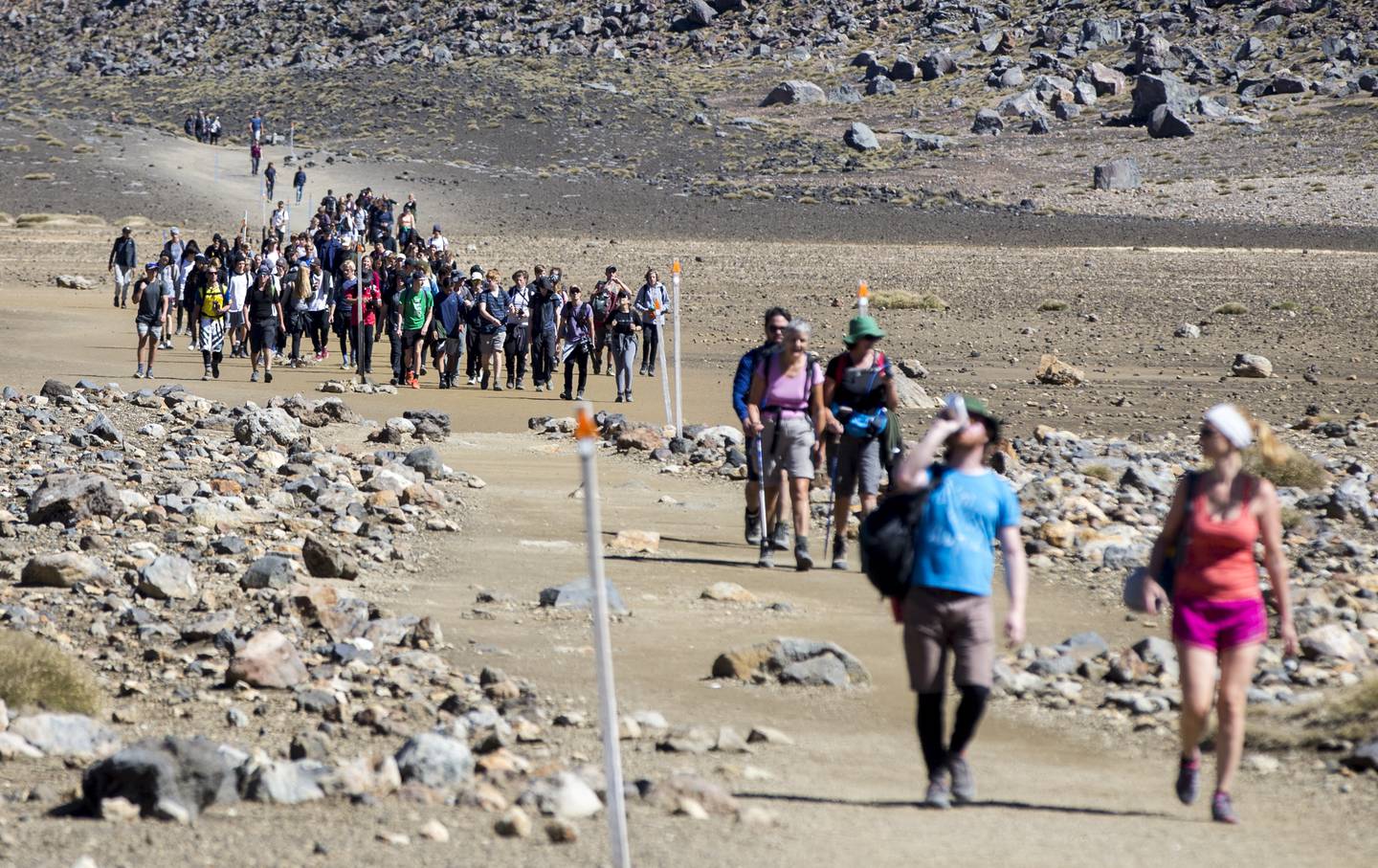 DOC’s key challenges
1. Visitor numbers at popular sites
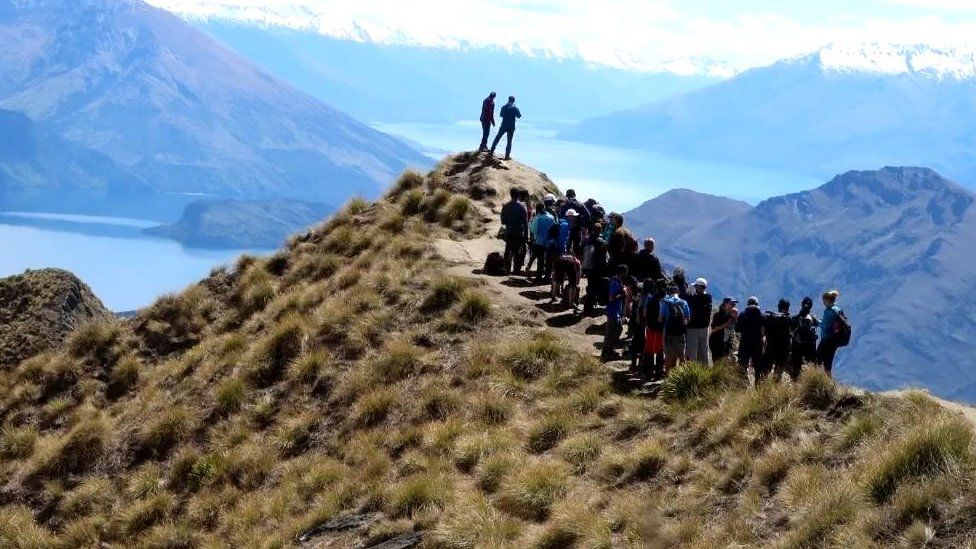 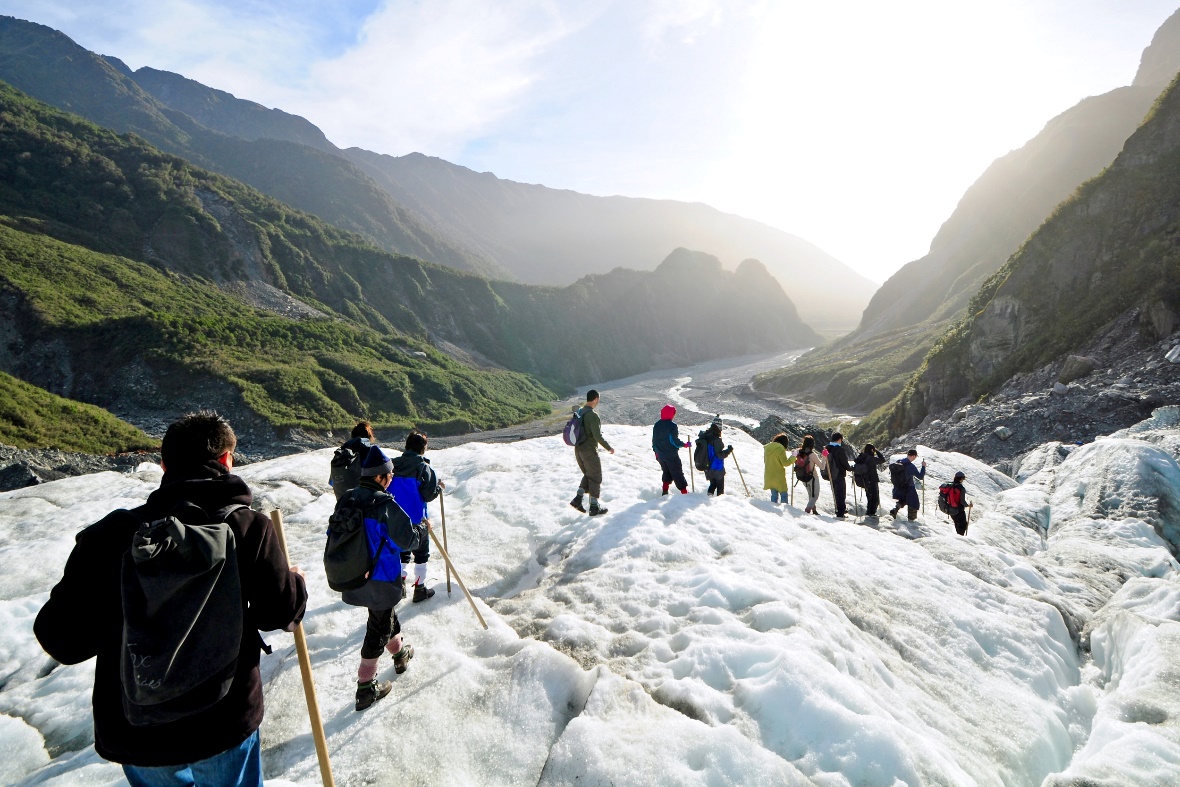 DOC’s key challenges
2. Delivery of visitor experiences by DOC and others
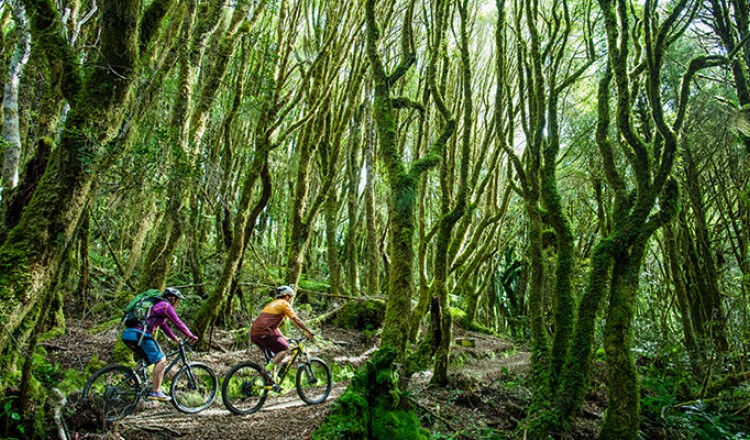 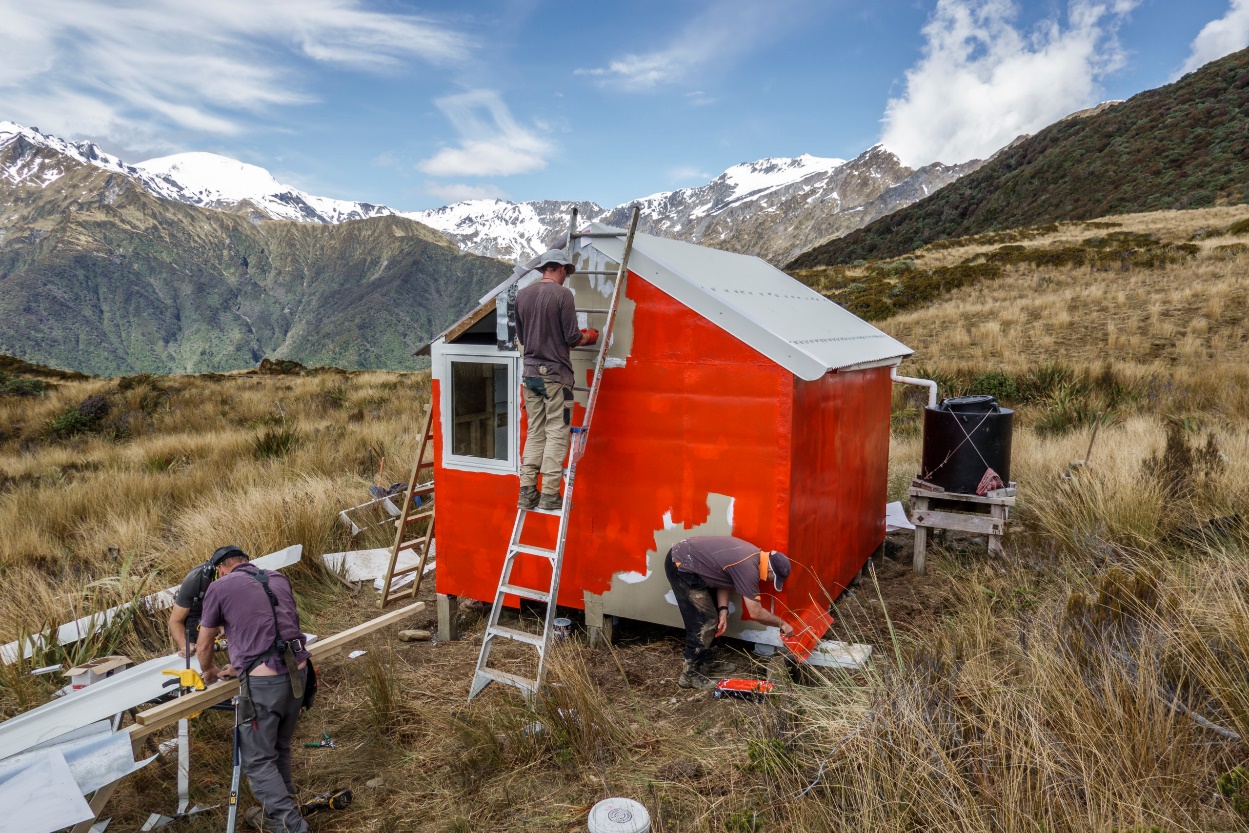 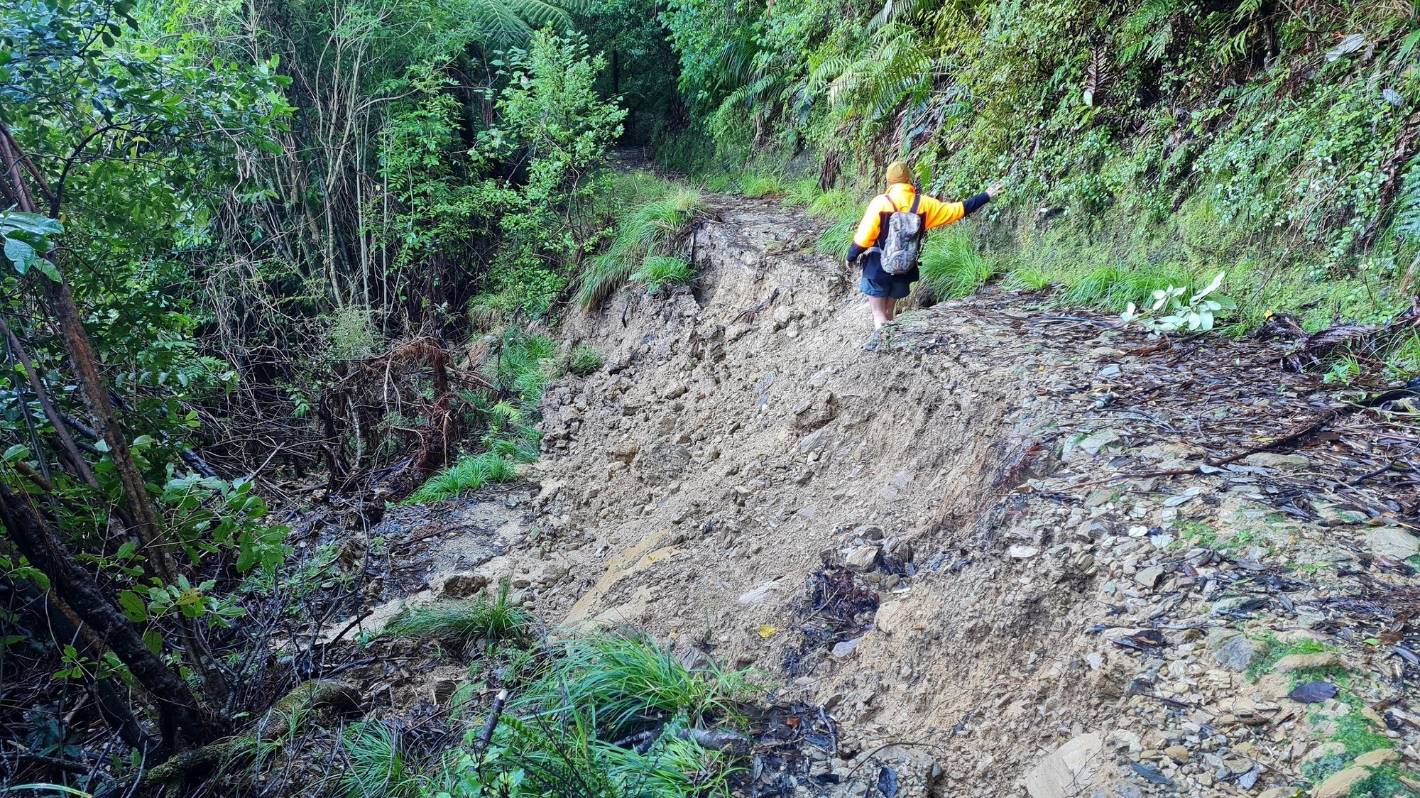 DOC’s key challenges
3. Increased weather events
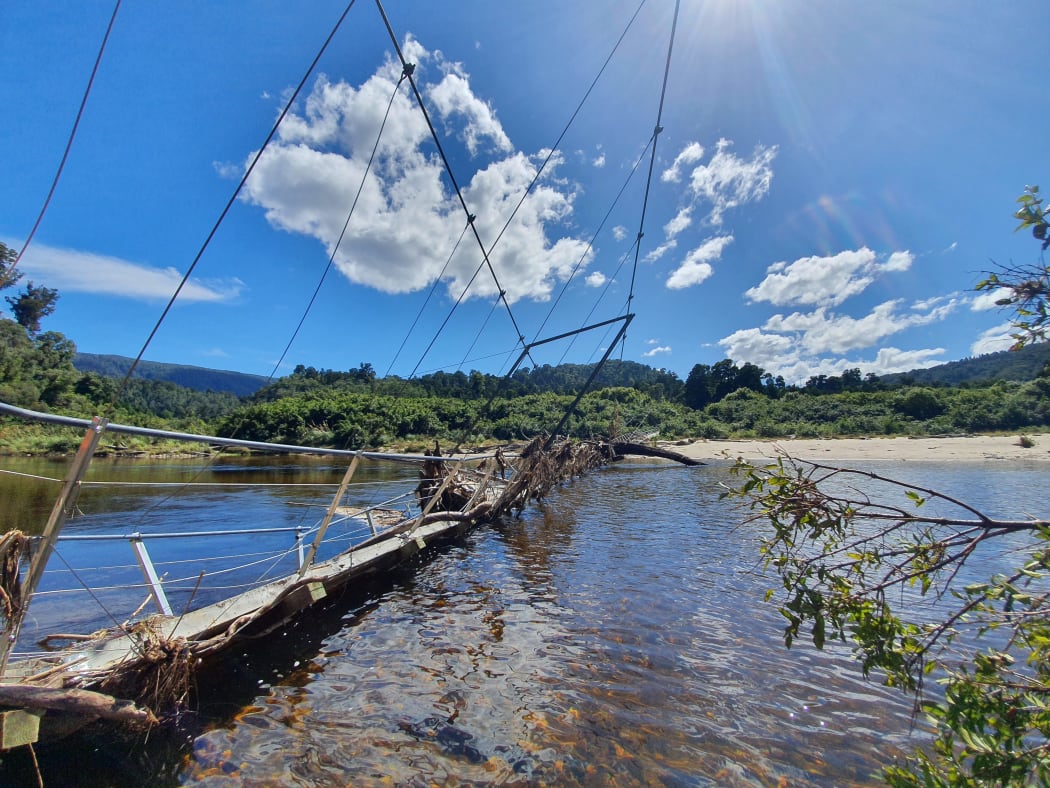 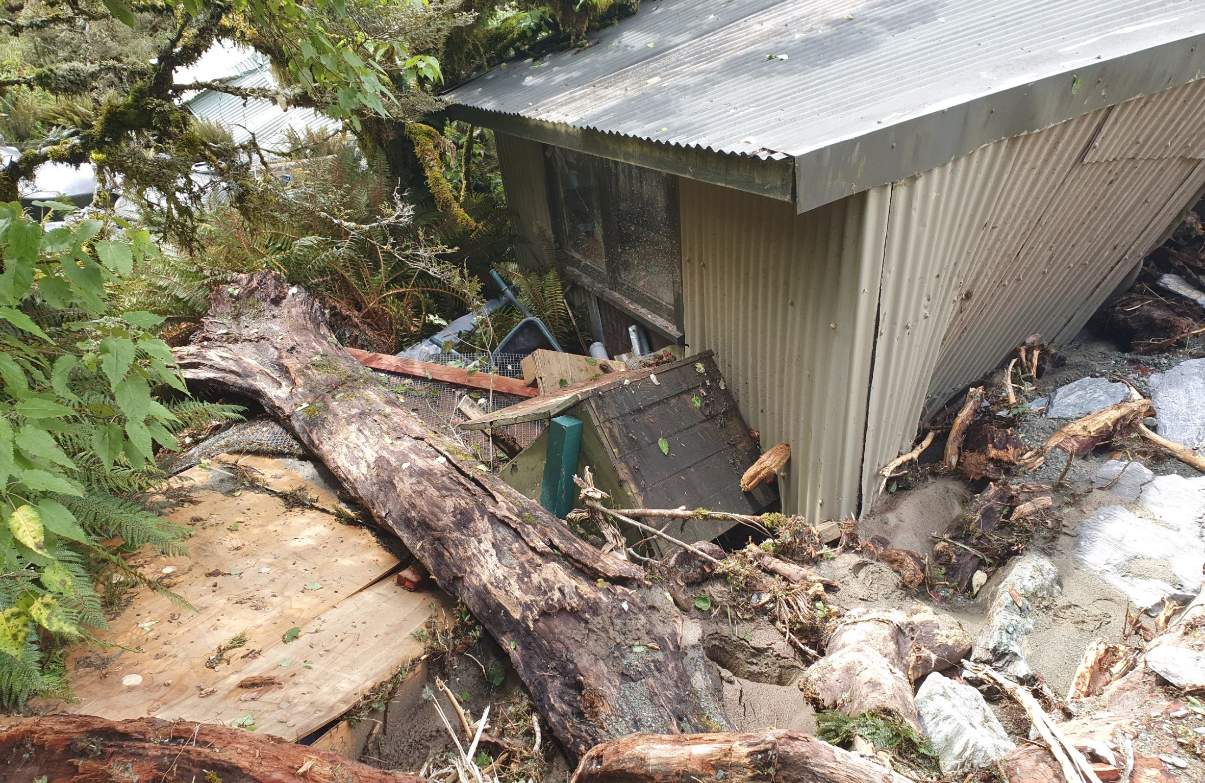 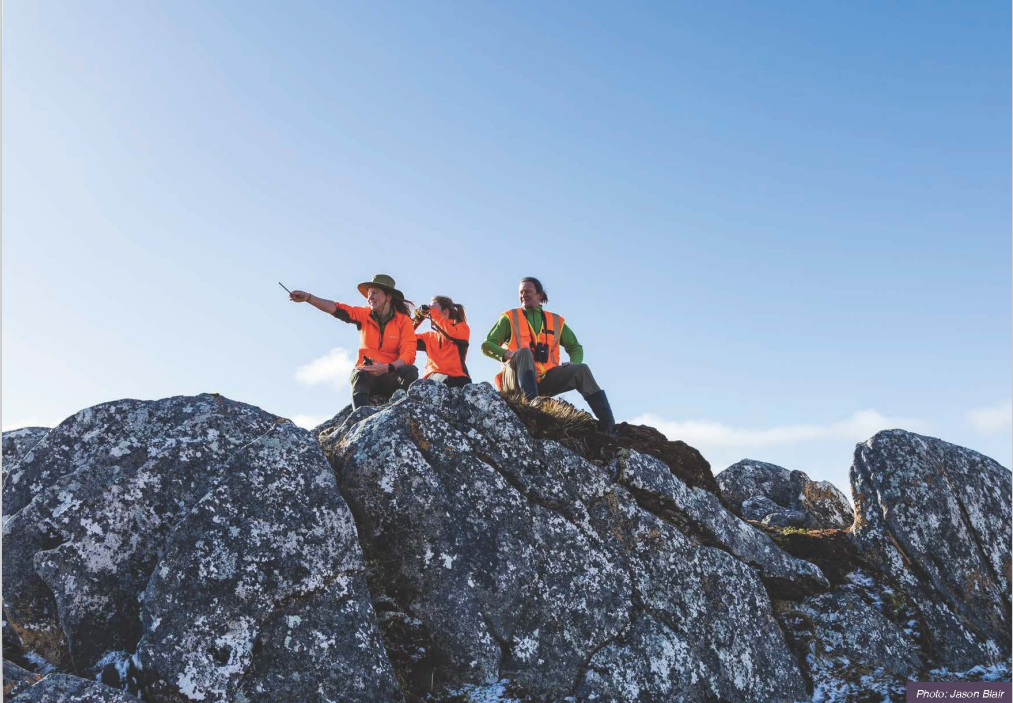 DOC’s opportunity
Strategic, proactive, and transformative
Ngā mihi